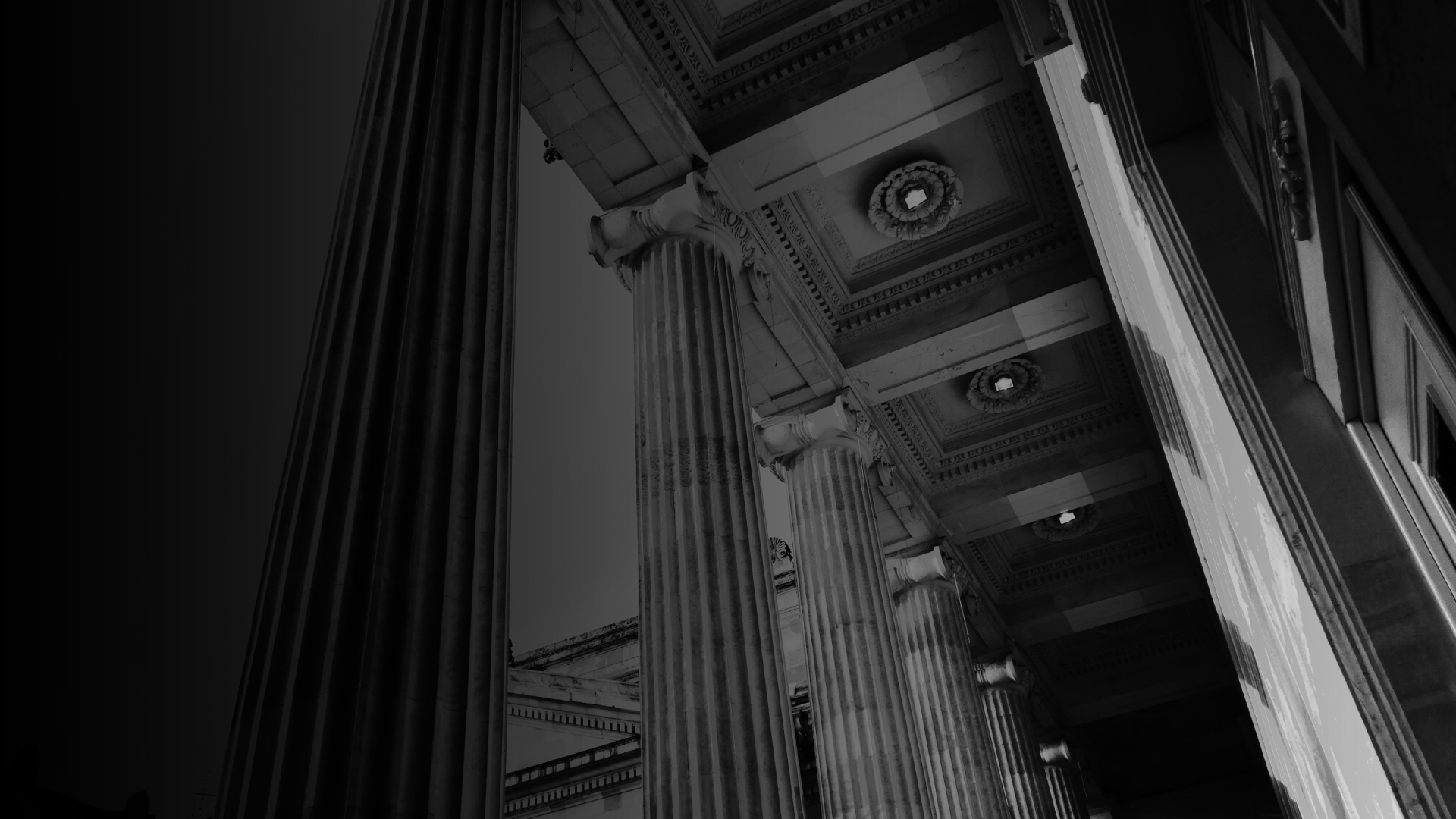 Actualidad de proyectos de ley y discusiones laborales
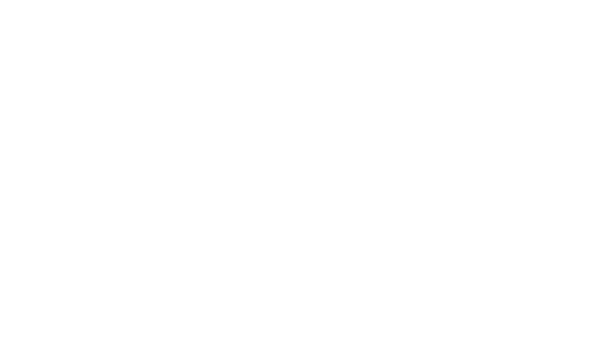 Noviembre 2023
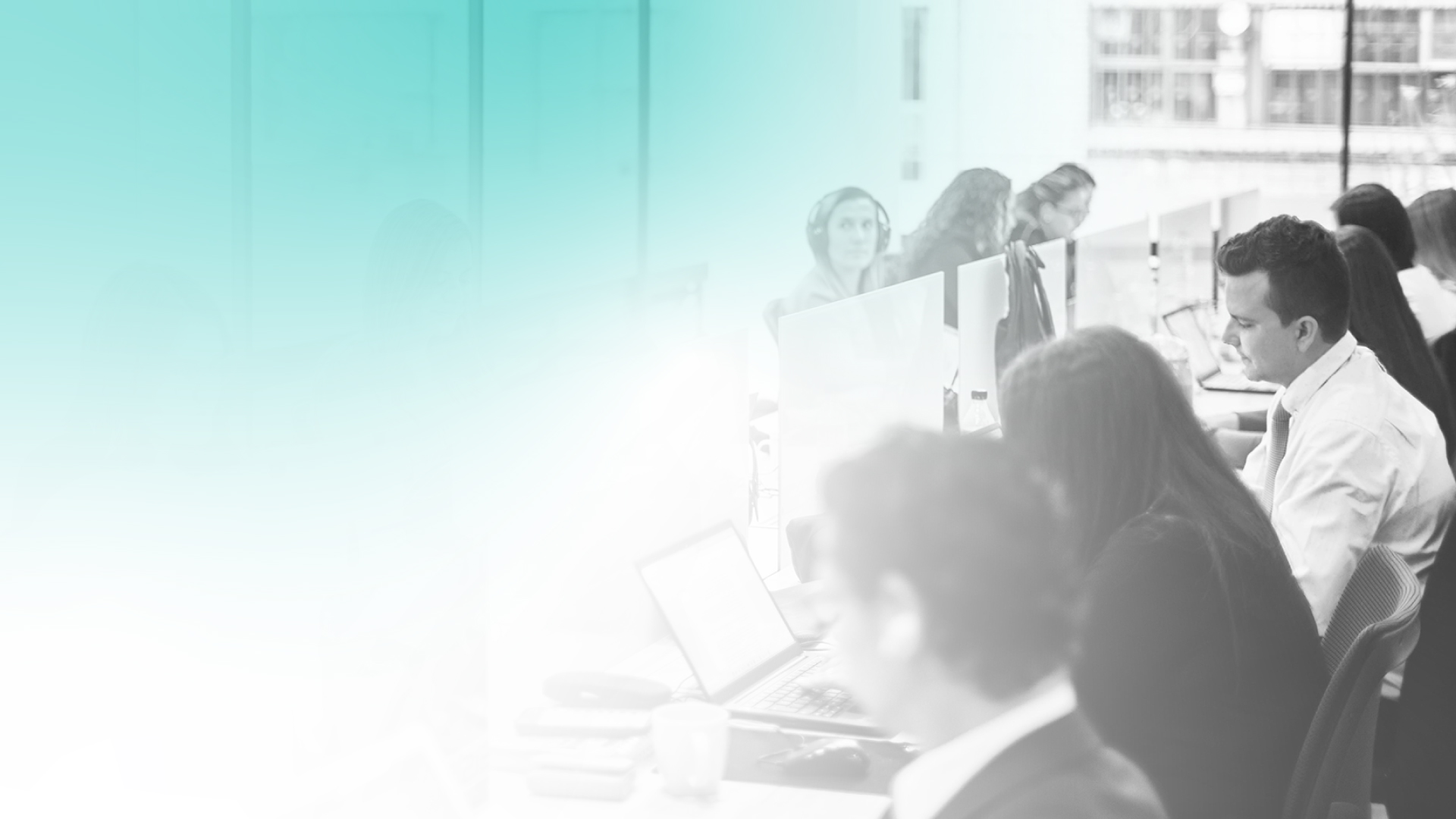 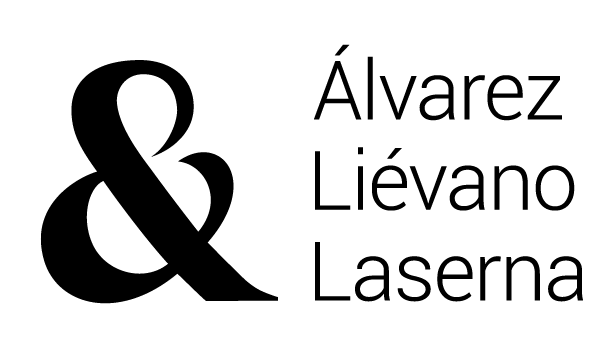 Proyecto de Ley 171 de 2023
Licencia por Enfermedad Terminal
Art. 57 CST Numeral 12
Actual
Numeral adicionado por la Ley 2174 de 2021 “Ley Isaac”

Conceder la licencia de 10 días hábiles para el cuidado de la niñez al padre, madre o quien detente la custodia y cuidado personal de los menores de edad que padezcan una enfermedad terminal o cuadro clínico severo derivado de un accidente grave y requieran cuidado permanente o paliativos para el control de dolor. 

Artículo 6º: reglamentación dentro de los 6 meses siguientes. A la fecha no se ha expedido.
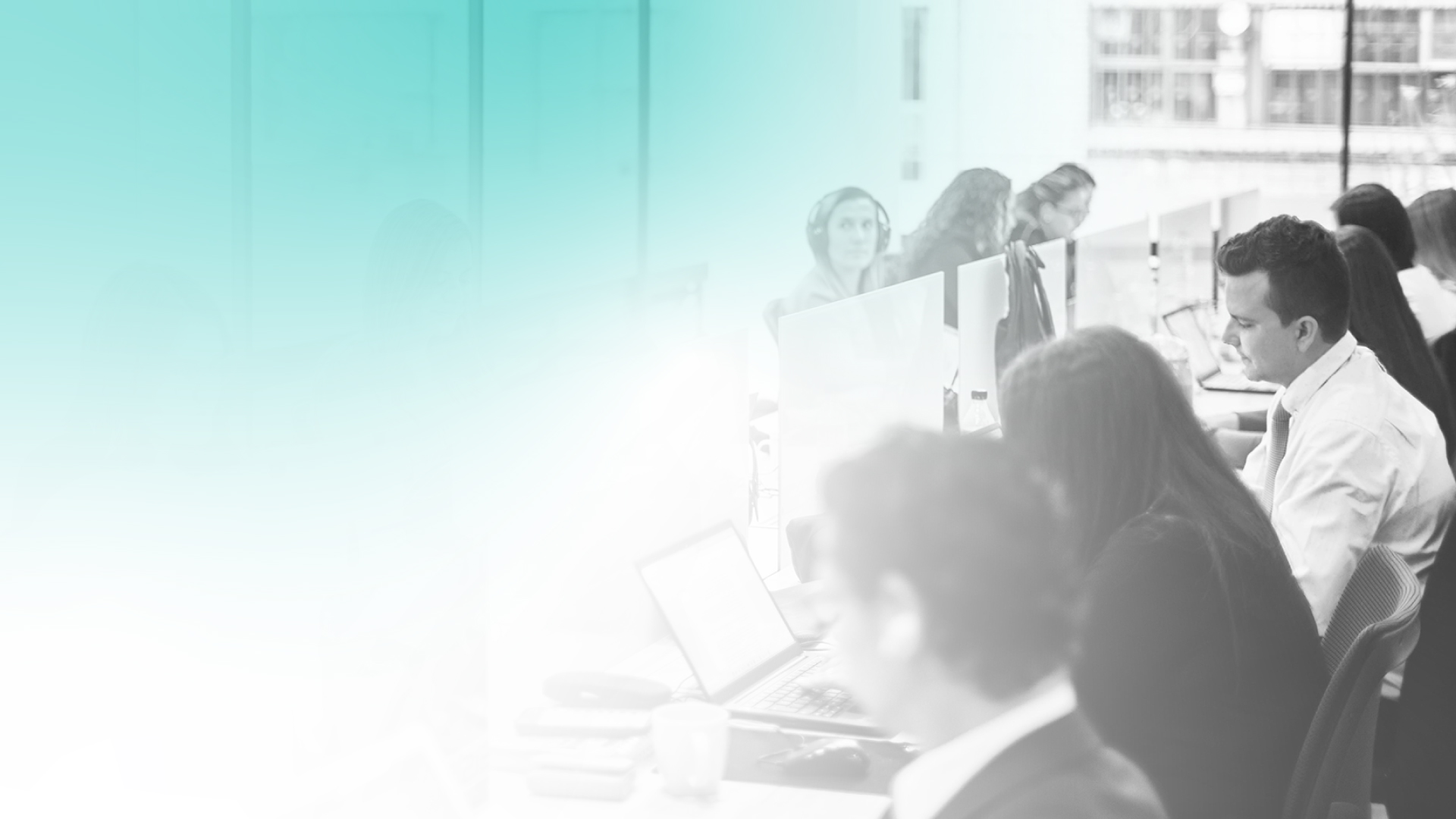 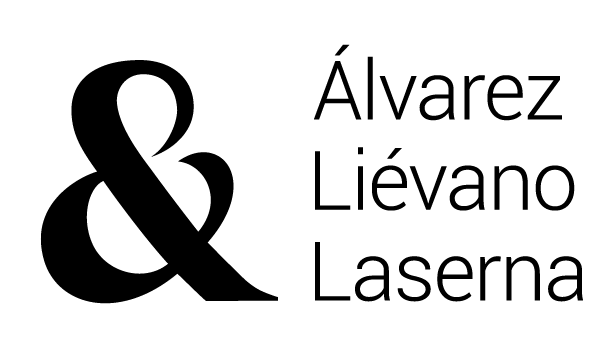 Proyecto de Ley 171 de 2023
Licencia por Enfermedad Terminal
Proyecto de Ley
Modificar el numeral 12 del artículo 57 del CST

Licencia remunerada de 10 días hábiles que debe concederse al trabajador para el cuidado de su cónyuge, compañero(a) permanente o un familiar hasta del segundo grado de consanguinidad, primero de afinidad y segundo civil, que padezca de una enfermedad terminal o cuadro clínico severo derivado de un accidente grave y requieran de un cuidado permanente o cuidados paliativos para el control del dolor y otros síntomas.
El proyecto fue presentado el 03 de octubre de 2023 y se encuentra “PENDIENTE DESIGNAR PONENTES EN SENADO”.
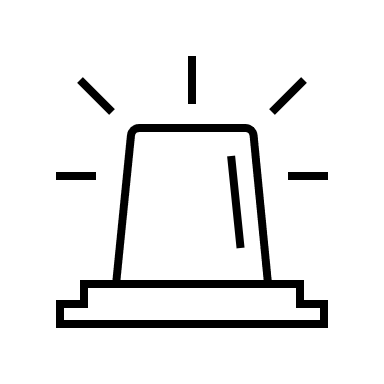 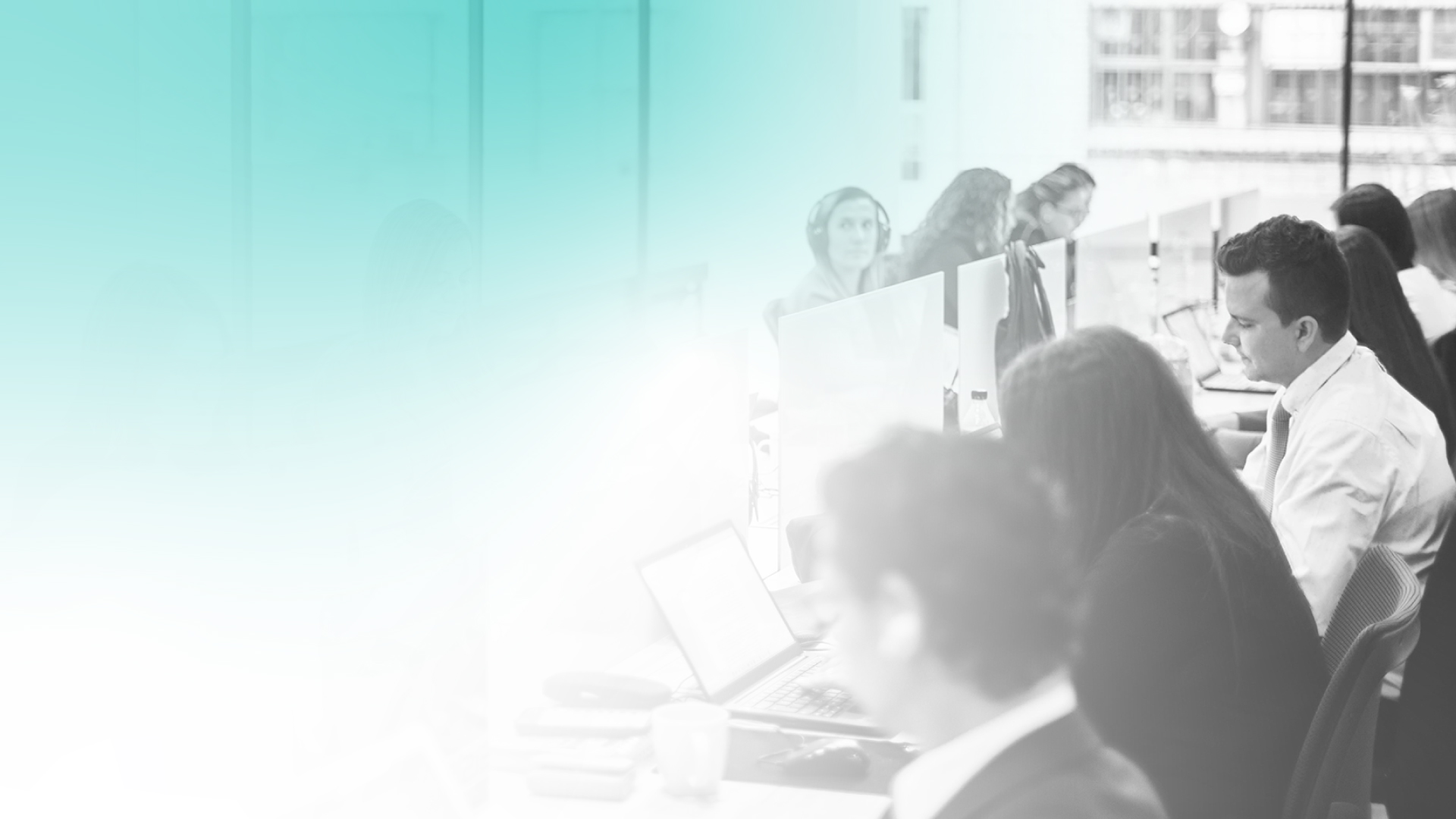 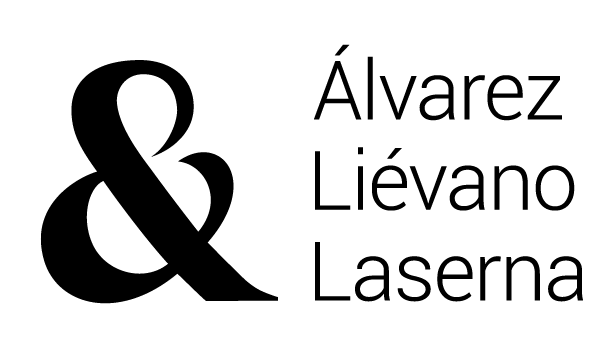 Proyecto de Ley 171 de 2023
Licencia por Enfermedad Terminal
Cónyuge o compañero(a) permanente
Primer grado de consanguinidad: Padres e hijos
Segundo grado de consanguinidad: Abuelos, nietos y hermanos
Primer grado de afinidad: Suegros
Primer grado civil: Padre adoptante o hijo adoptado
Segundo grado civil: Padres del padre adoptante (abuelos); Hijos del hijo adoptado (nietos); Hermanos adoptivos.
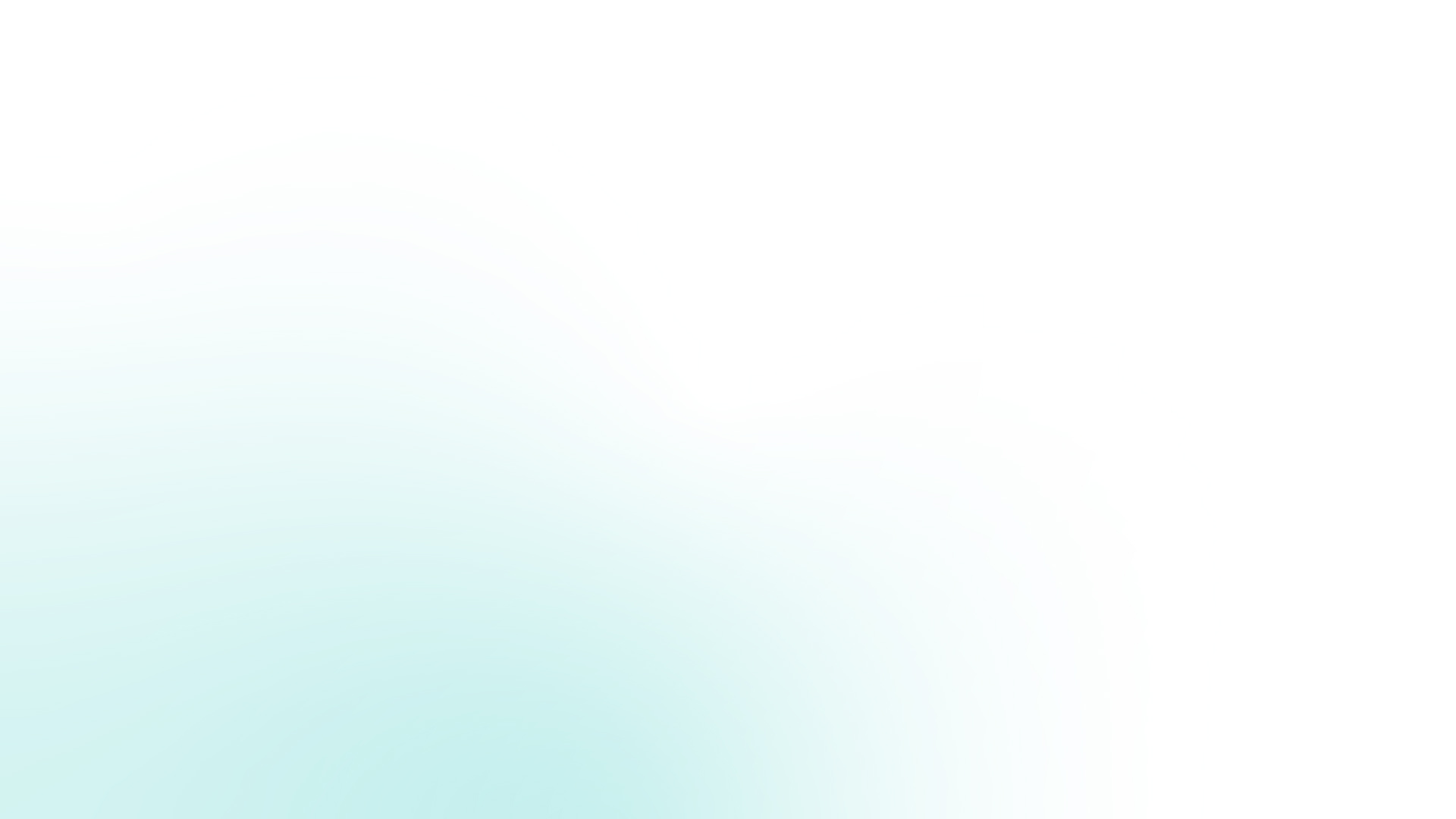 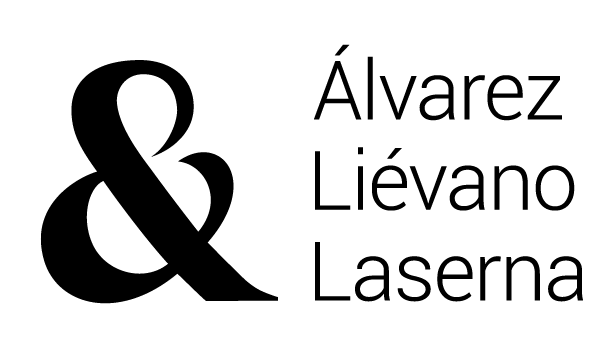 Proyecto de Ley 130 de 2023
Armonización de la Inteligencia Artificial y Protección al Derecho del Trabajo
Capacitación de personal frente al uso de la IA
Garantía de la salud laboral por el uso de IA (enfermedades psicológicas u otras como ansiedad o estrés)
Mintrabajo podrá crear incentivos a empresas cuyo capital humano sea preparado para trabajar con IA y que optimicen sus procesos sin afectar plazas de trabajo
El proyecto tiene como finalidad la protección de los derechos de los trabajadores y la correcta utilización de la inteligencia artificial, buscando la garantía de la estabilidad laboral y el derecho al trabajo en armonía con los avances científicos y tecnológicos.
El proyecto fue radicado el 06 de septiembre de 2023 y se encuentra “PENDIENTE DESIGNAR PONENTES EN SENADO”.
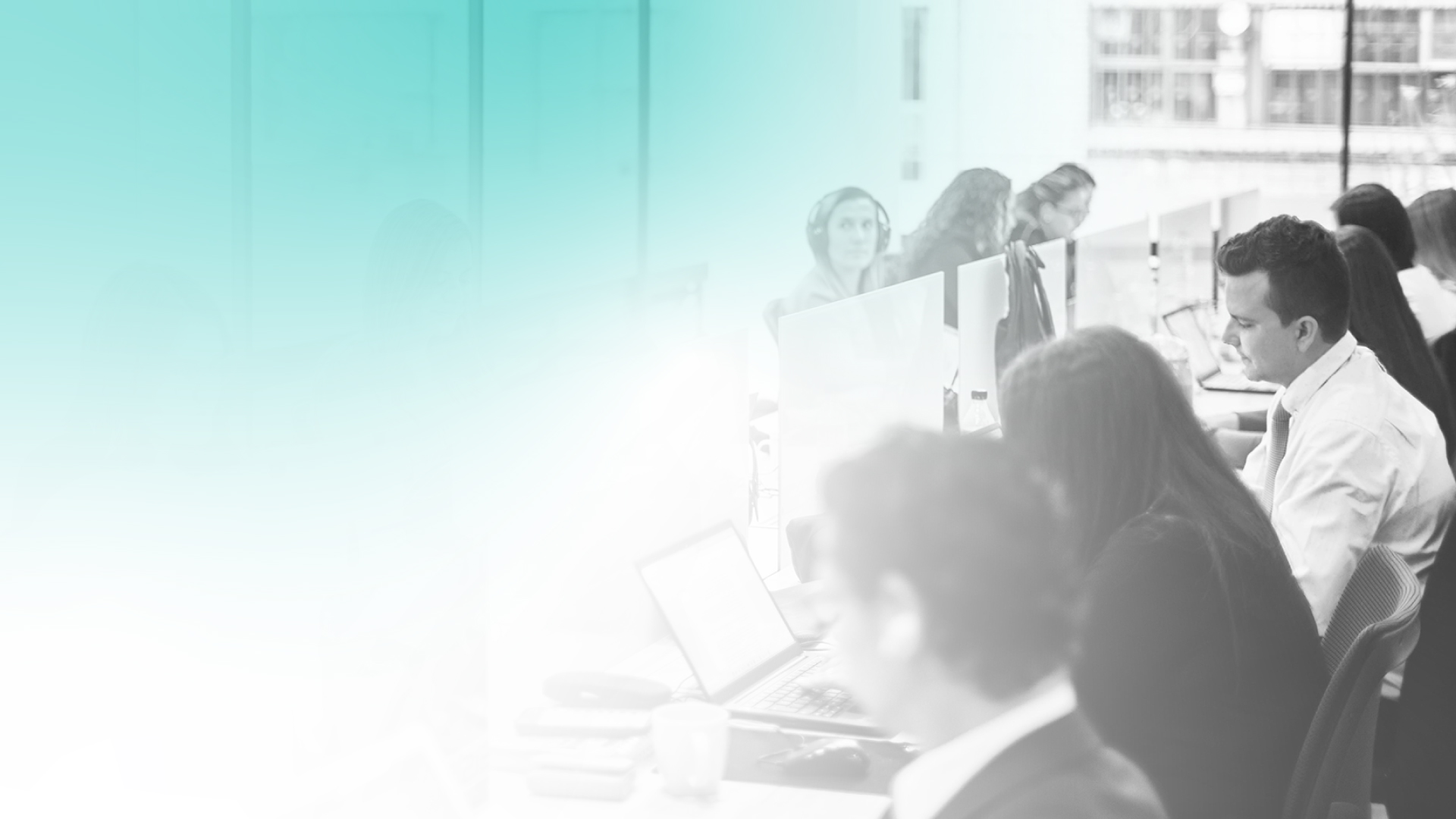 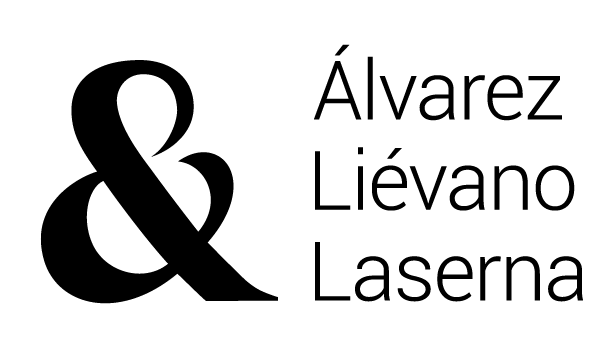 Proyecto de Ley 121 de 2023
 Derecho al Trabajo como Derecho Fundamental
Principios mínimos
Se busca regular el derecho al trabajo como derecho fundamental y obligación social de obligatoria protección estatal, regulándose los principios mínimos fundamentales.

Remuneración mínima vital y móvil 
Estabilidad laboral y laboral reforzada
Irrenunciabilidad
Transacción y conciliación
Favorabilidad
Primacía de la realidad sobre las formas
Seguridad Social 
Capacitación
Descanso obligatorio
Protección a la mujer y a la maternidad
Trabajador menor de edad
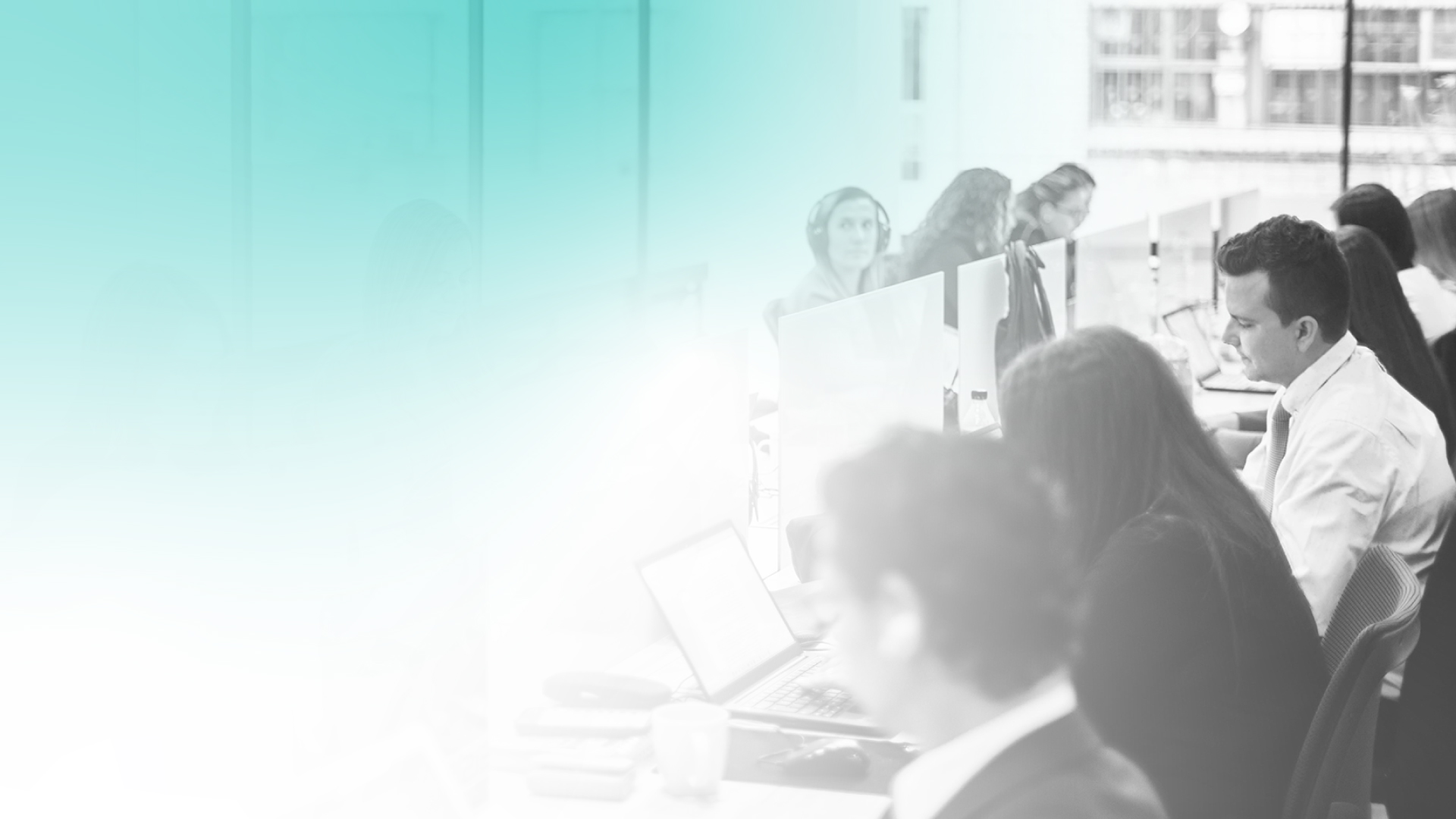 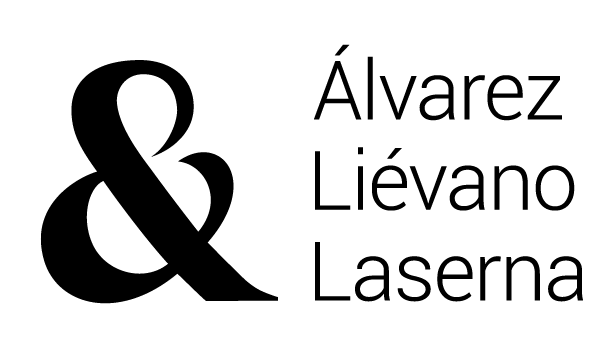 Proyecto de Ley 121 de 2023
 Derecho al Trabajo como Derecho Fundamental
Otorgamiento de una “prima por crecimiento económico”, que deberá ser adicional a la prima legal contemplada en el CST y las extralegales o convencionales pactadas entre el empleador y los trabajadores.  

Cuando el crecimiento económico o productividad de gremio o industria sea superior al 4%. *El Gobierno reglamentará la forma de medirlo. 

Valor de la prima diferenciado para micro y pequeñas empresas.

Pago: 50% máximo el 30 de marzo de cada año y el restante a más tardar el 30 de septiembre.
Fue presentado el 29 de agosto y se encuentra pendiente de discutir para primer debate en el Senado
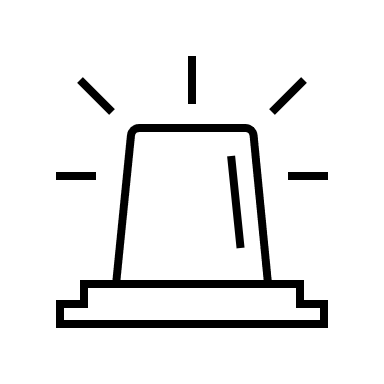 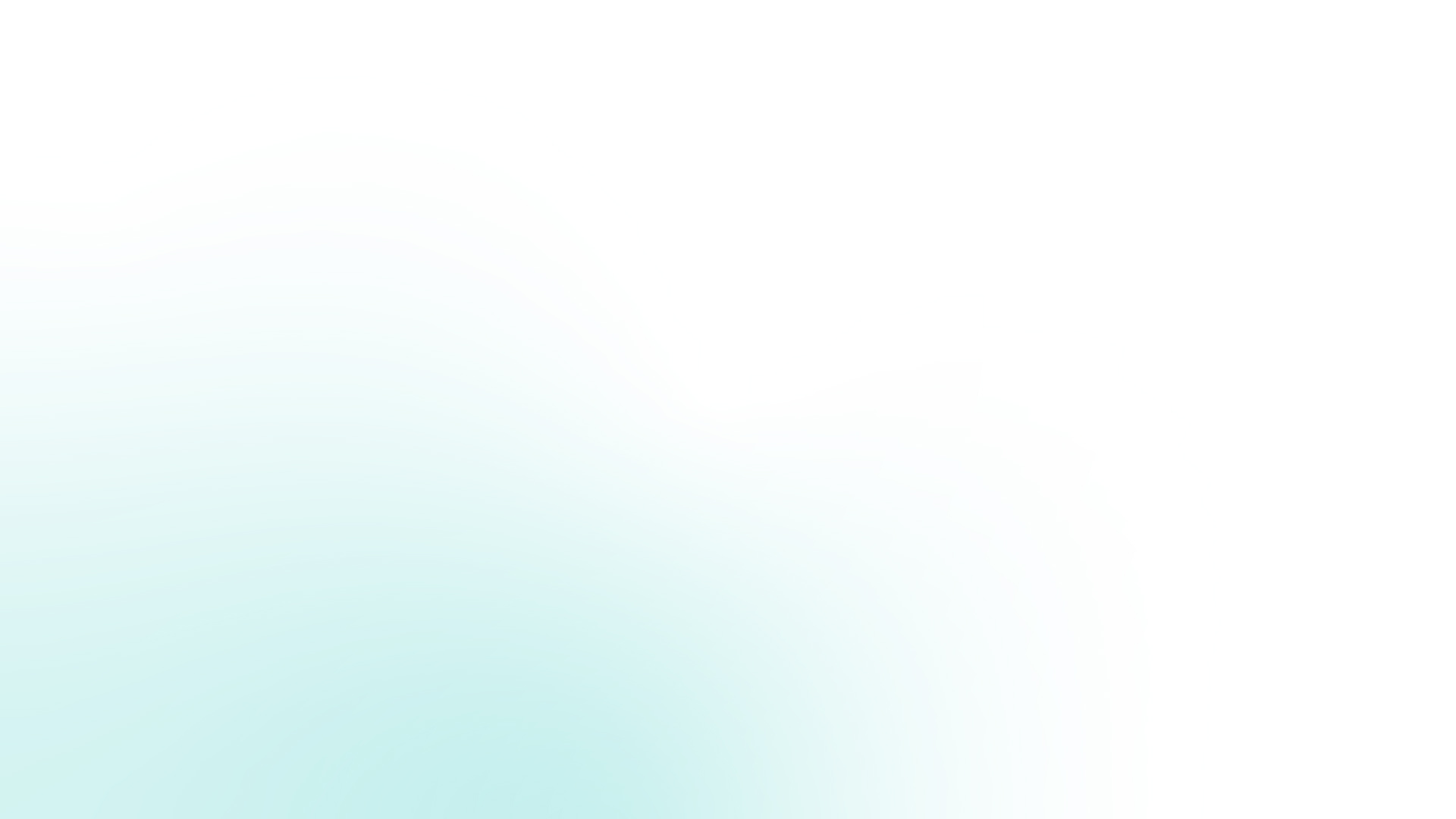 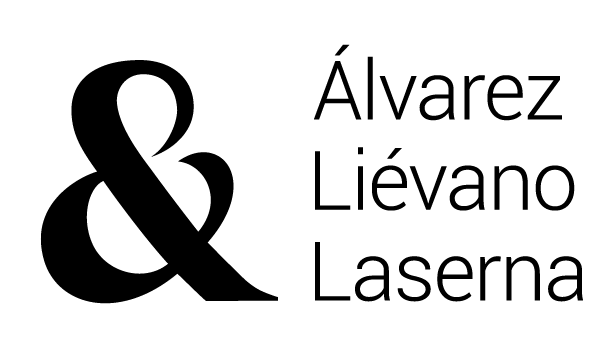 Proyecto de Ley 142 de 2023 Licencia Menstrual
Se busca crear una licencia menstrual obligatoria de un (1) día por mes calendario ante la imposibilidad de la trabajadora de llevar a cabo su jornada laboral debido a los síntomas generados por su periodo menstrual. 

*¿Certificado médico? 
*La trabajadora elige el día. 
*Indemnización adicional por despido discriminatorio
El proyecto fue radicado por la Cámara de Representantes el pasado 16 de agosto de 2023 y se encuentra en trámite en comisión para primer debate.
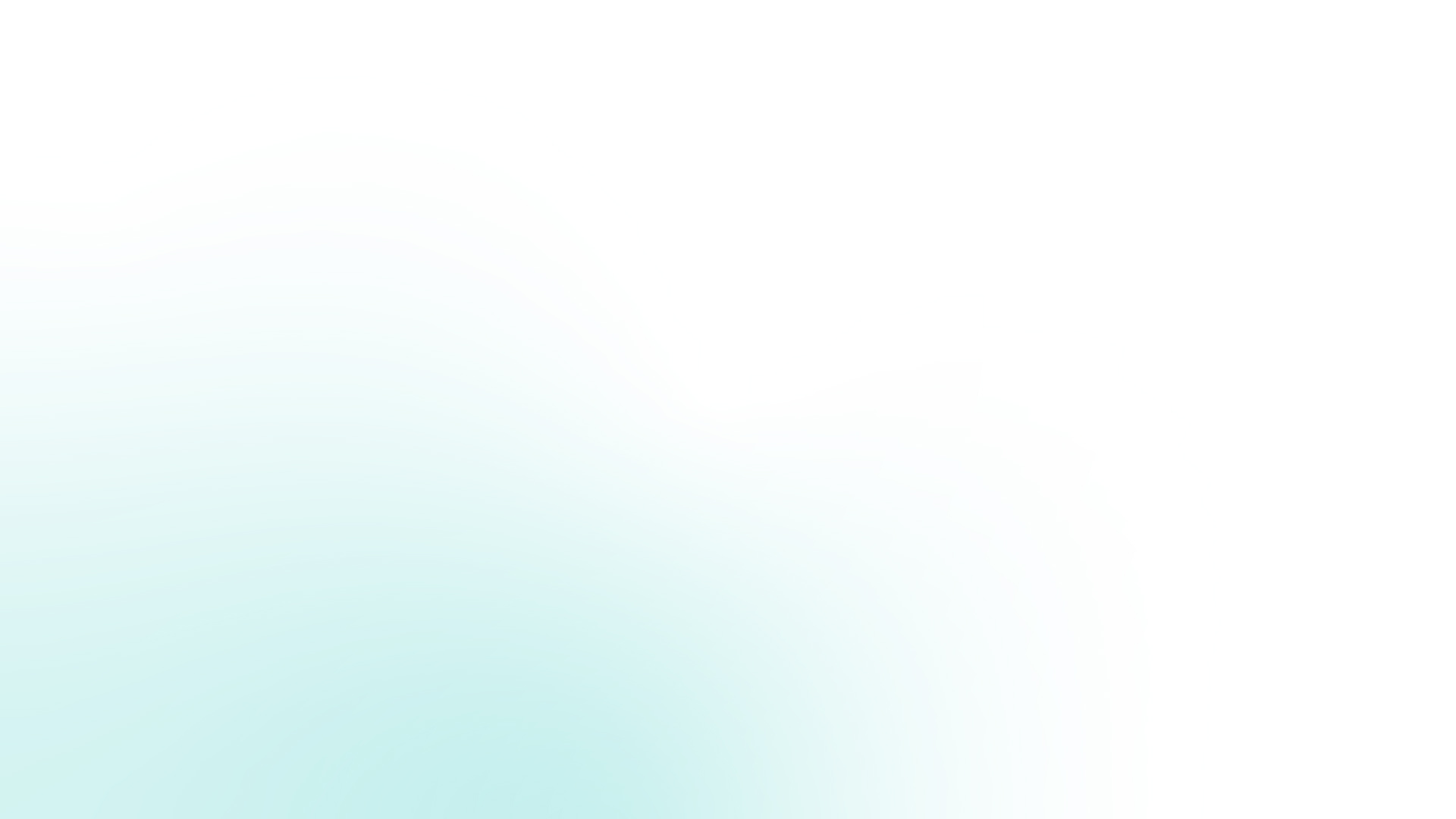 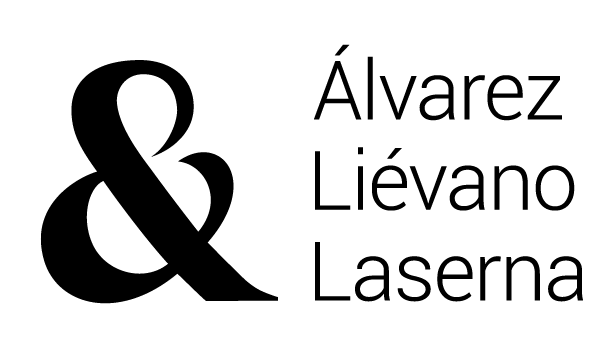 Proyecto de Ley 132 de 2023 Beneficio de Alimentación
Se expidió texto propuesto para primer debate por parte de la Cámara de Representantes y se solicitó a la Comisión Séptima dar inicio al primer debate.
Se busca la creación de un beneficio de alimentación al trabajador como prestación social obligatoria. 
Serían beneficiarios todos los trabajadores que devenguen hasta dos (2) salarios mínimos legales mensuales vigentes y podrá reconocerse mediante cualquier de las siguientes modalidades: Instalación de comedores o casinos, operados por las entidades de trabajo; uso de restaurantes administrados por terceros en el lugar de trabajo o en sus inmediaciones; entre otros.
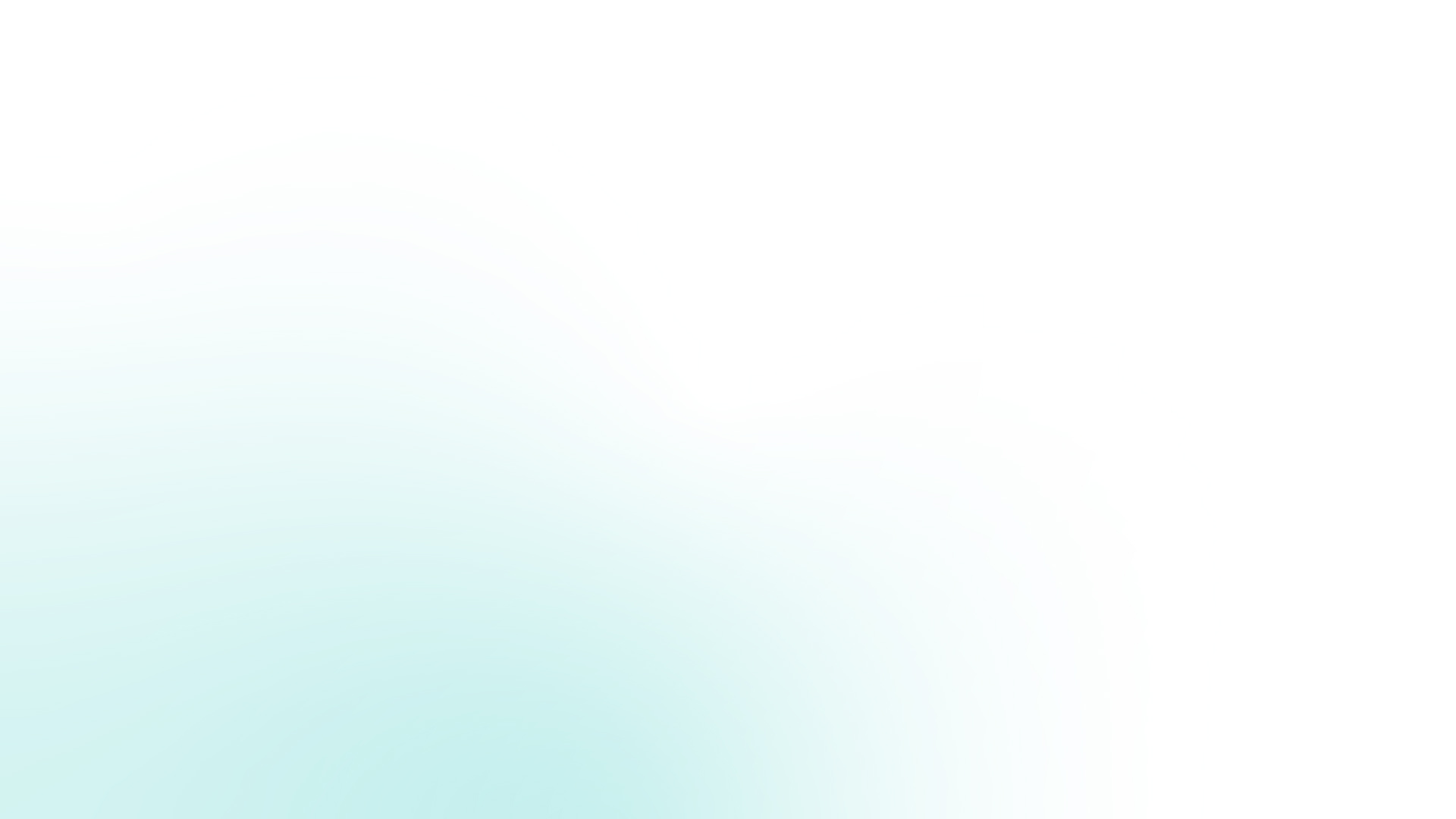 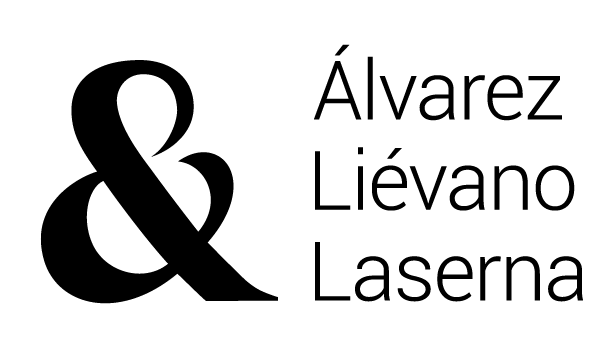 Requisitos para que un proyecto se convierta en ley
1. Ser publicado oficialmente por el Congreso antes de darle curso en la comisión respectiva
2. Ser aprobado en primer debate en la correspondiente Comisión Constitucional permanente de cada corporación (Senado y Cámara)
3. Que haya sido aprobado por las plenarias de cada corporación en segundo debate.
4. Haber obtenido sanción presidencial.

*Declaratoria de constitucionalidad por la Corte solo en casos específicos.
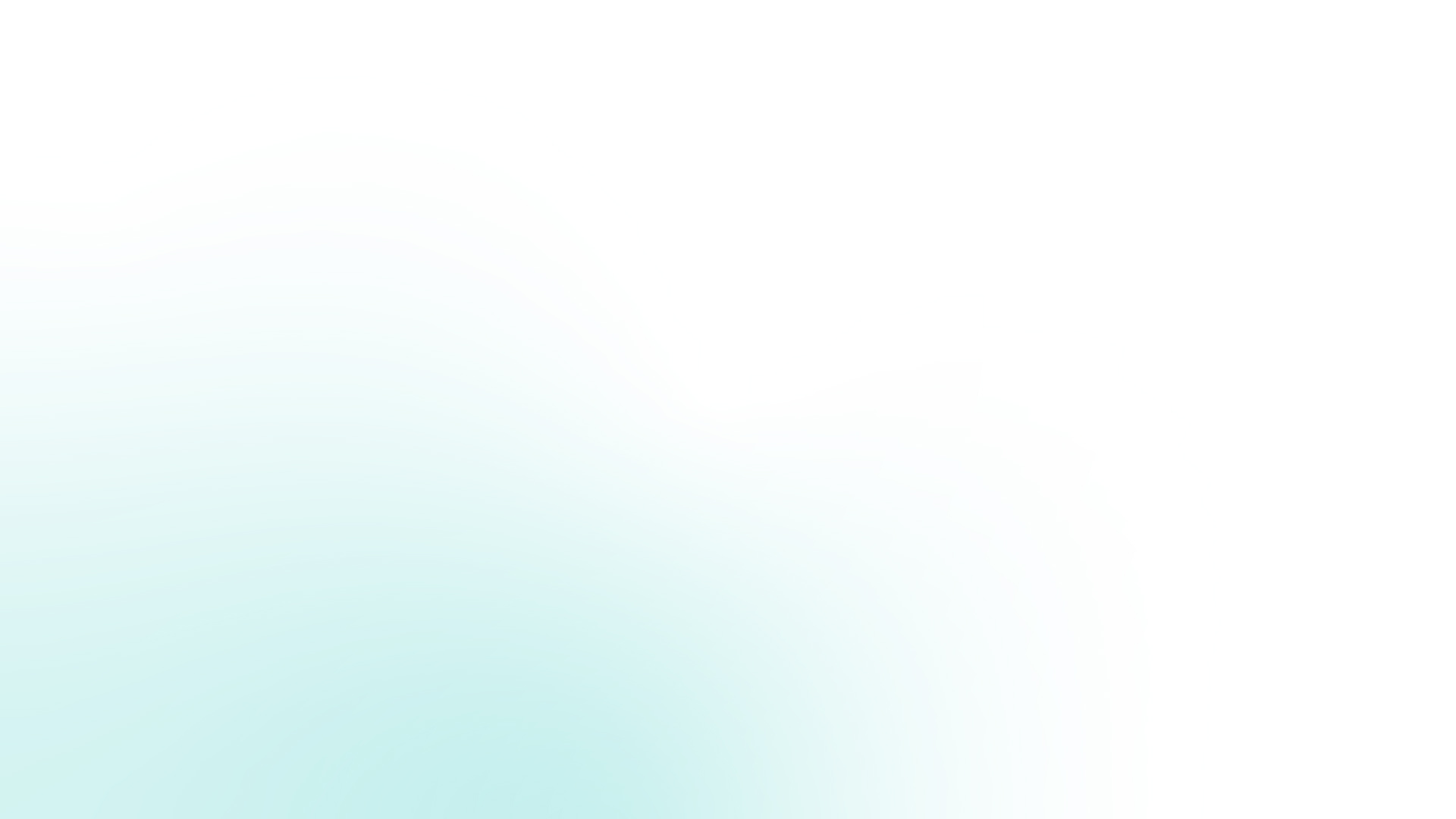 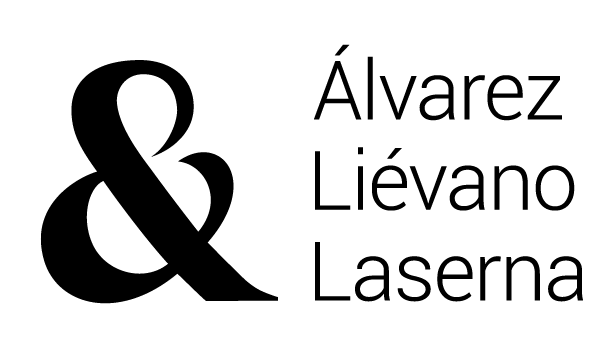 Ley 2338 de 2023 
 Lineamientos Generales para la Endometriosis
Asimismo, se precisó que la trabajadora que padezca de este diagnóstico tendrá derecho a que se le reconozca las incapacidades o discapacidades que correspondan según lo dispuesto por el Ministerio de Salud.
El pasado 12 de octubre de 2023 entró en vigencia la Ley 2338 de 2023
En lo relacionado con el ámbito laboral, el artículo 9º estableció que la trabajadora diagnosticada con endometriosis y el empleador podrán convenir un horario flexible sobre el horario de trabajo o habilitación de trabajo en casa.
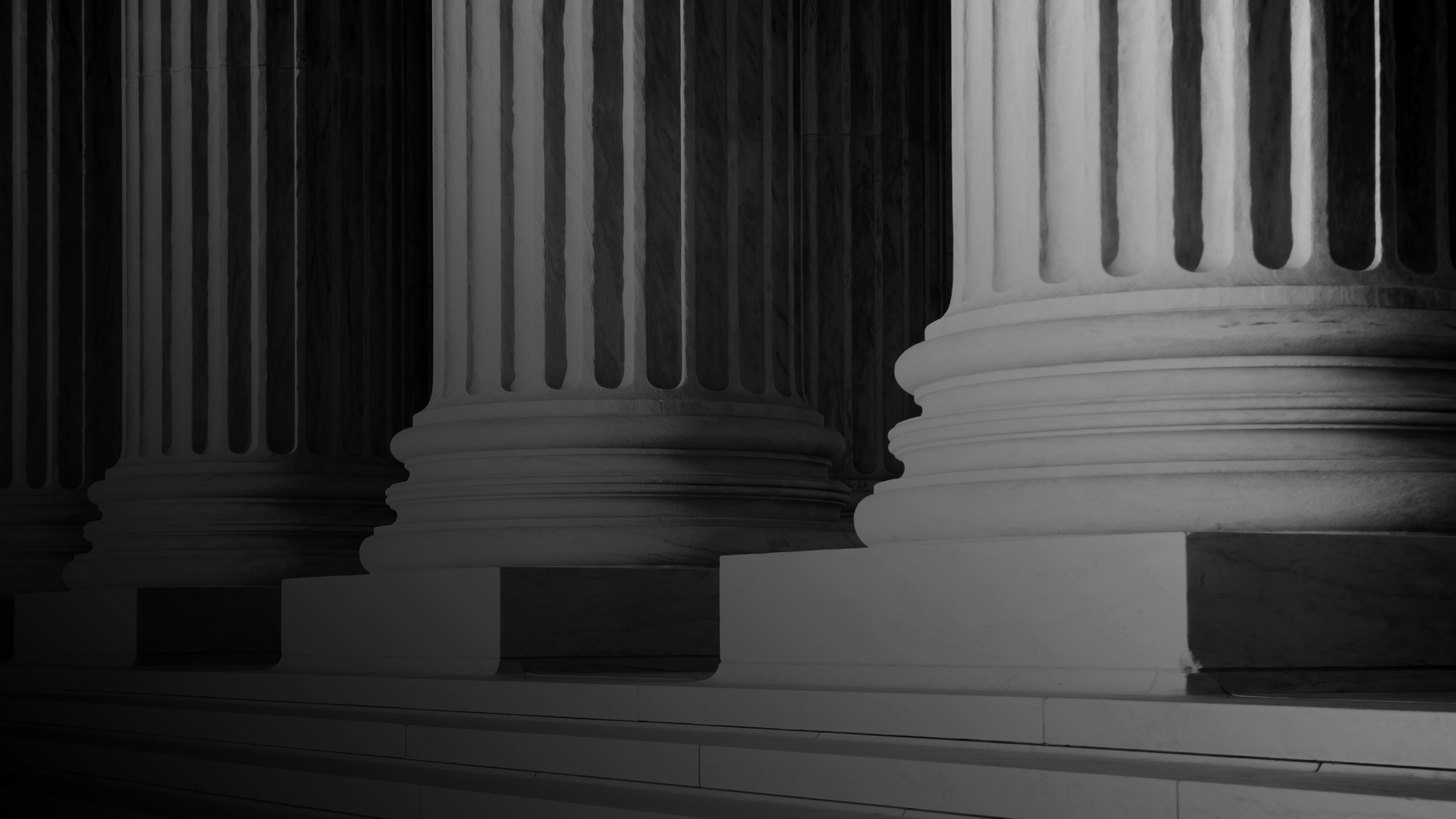 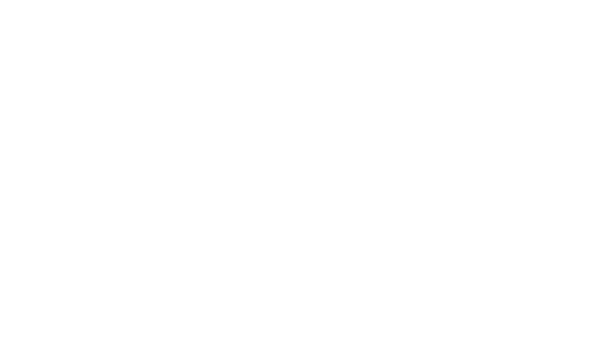 Cra 14. # 94-44 Torre B
Bogotá, Colombia
601-2362411
www.allabogados.com